Cтратегічний менеджмент комунікацій : сутність поняття
Загальні та практично-професійні компетентності
- здатність ефективно формувати комунікаційну стратегію в професійній діяльності;
- здатність усвідомлювати вимоги професійної компетентності при поширенні інформації;
- спроможність налагоджувати ефективну комунікацію в професійній сфері;
- знати  особливості професійної взаємодії з клієнтом, прийоми  та способи допомоги в кризових ситуаціях.
Питання для обговорення:

Менеджмент як системне управління компаніями. Медіаменеджмент.
2. Комунікаціний менеджмент.
3. Стратегічні комунікації та менеджмент.  
 	Метою заняття є ознайомити студентів із основними поняттями курсу.
1911 (1912) р. - Фредерік Тейлор опублікував свою працю «Принципи наукового менеджменту». Саме Ф. Тейлора називають батьком сучасного менеджменту.Тут вперше представлено системний аналіз питань управління організаціями. Так само вперше застосовано у сучасному розумінні поняття менеджер та менеджмент.
Наприкінці ХІХ – на  початку  ХХ  ст. почалося їх наукове вивчення і з’явилася ціла плеяда вчених, які вивчали проблеми  управління. 

Сьогодні  їх  об’єднують  в  один  науковий напрямок  і  називають «класиками  менеджменту». 

Одним  із  найбільш яскравих  представників  цього  наукового  напряму  вважається  талановитий французький  інженер  Анрі  Файоль (1841 – 1925 рр.), об’єктом  інтересів якого  була  організація  в  цілому, а  не  окремі  аспекти  її  діяльності.
Дефініції поняття менеджмент:
Штефан Рус-Моль(StephanRus-Mohl)медіа-дослідник:
«Менеджментом в загальному плані вважається виконання керівних завдань,ефективне застосування наявних ресурсів, особливо комбінування факторів праці та капіталу для досягнення мети підприємництва. Це повинно відбуватися у максимально ефективний та дієвий спосіб».
І. Черемних: 
«Менеджмент – це процес управління людськими, матеріальними , інформаційними та іншими ресурсами відповідно до планування, виробництва, контролю бізнес-процесів медіа підприємництва з метою досягнення ефективності й прибутковості»
Н. Кириллова: 
«Менеджмент –це певна наука, що базується на умінні досягати поставлених завдань, використовуючи працю, мотиви поведінки, талант та інтелект різних людей. 
Менеджмент – це сукупність сучасних принципів та методів, засобів та форм управління, спрямованих на підвищення ефективності роботи організації»
Домінатні аспекти менеджменту:
  
управління,
планування,
ефективність,
досягнення поставлених цілей.


Функціональне визначення менеджменту - п’ять суттєвих завдань:

По-перше, визначення цілей – це основне завдання менеджменту.
По-друге, організація та координація. 
По-третє, підготовка та прийняття рішень. 
По-четверте, контроль за досягненням успіху. 
По-п’яте, заохочування співробітників до розвитку своїх здібностей.
У кінці 1970-х и 1980-х – з’явилися аналітичні праці, присвячені управлінню ЗМІ (газети, рідше ТБ) на макрорівні (індустріальний) та мікрорівні (редакційний).При цьому розвитку набули праці щодо менеджменту мас-медіа.  У 1980-х – перша праця по стратегічному менеджменту в газетній індустрії. (актуалізувалися питання залежності структури власності та практики управління) У 1990-х почали з’являтися праці про конкуренцію, організаційний розвитк, структури власності.  Кінець 90-х рр. – вивчення онлайнових ЗМІ (у контексті менеджменту), а також їх взаємодія з офлановими версіями. Первістком вважають працю К. Киллебрю «Культура, креативність та конвергенція: управління журналістами узмінному робочому середовищі». Ця робота розкриває аспекти управління редакцією, яка перебуває в процесі переходу до телевізійної редакції.
Медіаменеджмент:
Р. Гілес:
«Менеджмент охоплює роботу з індивідами, щоб досягти цілей газети. Ролі менеджменту включають планування, організацію, розподіл робочого часу, механізм ставлення розпоряджень та контроль».

Б. Шерман: 
медіаменеджмент:
- здатність керувати та мотивувати працівників;
- здатність оперувати об’єктами та ресурсами таким шляхом, що дозволяє оптимізувати роботу.
Медіаменеджмент
Якщо дотримуватися уявлень про медіапідприємство, як економічний інститут, то медіаменеджмент є процесом управління множинними технологіями створення та розповсюдження медіапродукції з використанням арсеналу та практик менеджменту з метою отримання заздалегідь визначених економічних результатів.
Предметом медіаменеджменту є система управління інформаційною та комунікаційною сферами, які впливають на процес формування медіакультури.
Медіапідприємство (організацію) від інших організацій відрізняє:
Сам продукт -  інформація
Його зосередження на певному носії
Дистрибуція контенту
Медіасередовище має наступні особливості:
функціонування підприємств на подвоєному ринку (ринок В2В та 
В2С); 
різноманіття використовуваних технологій створення та поширення 
продукції;
висока оперативність виробництва та поширення медіапродукту; 
динамічна зміна смаків аудиторії та методів комунікацій; 
особливий правовий режим функціонування медіа;
вплив медійного продукту на громадську свідомість, політичні 
процеси;
специфічний підхід до формування, використання та розвитку 
нематеріальних активів.
В управлінні медіа компаніями виділяють два основні підходи:
- «top-down» («зверху вниз») – стратегічний – стан організації на ринку;
- «down-top» («знизу-вверх») – редакційний – діяльність  редакції як основи медіакомпанії.
Принципи управління за П.Друкером, Т. Піттерсом та Р. Уотерменом.
орієнтація на досягнення успіху, 
орієнтація на споживача, 
підприємливість, 
продуктивність, 
зв’язок з життям, 
відданість своїй справі, 
простота структури і управління, 
поєднання свободи та відповідальності. 

У сучасній концепції менеджменту класичні принципи доповнюються більш неформальними, зокрема, лояльність до працівників; створення атмосфери, яка розкриває здібності працівників; чесність та довіра до людей та ін.

* Див приклади с. 273 Основи медіабізнесу Київ : КПІ ім. Ігоря Сікорського, 2021. – 323 с.
Принципи медіаменеджменту
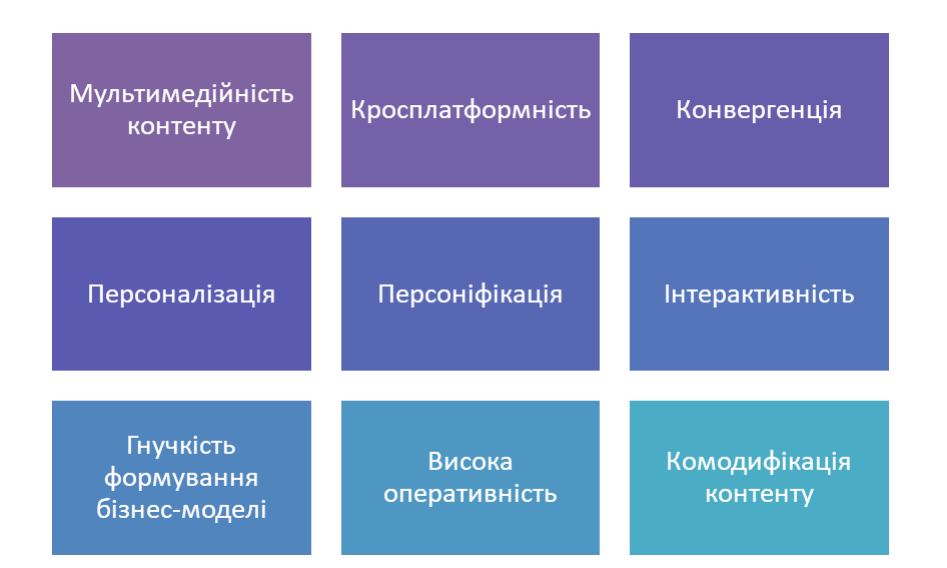 Функції управління медіабізнесу
«Комунікативний менеджмент» - у загальному розумінні є професійною  діяльністю, спрямованою  на  досягнення  ефективної комунікації як всередині  організації, так і між організацією  та  її зовнішнім середовищем.

 
- по-перше, визначати  цілі комунікації; 
- по-друге, організовувати  здійснення  цих  комунікативних  дій; 
- по-третє, координувати взаємодію комунікаторів; 
- по-четверте, контролювати процес за результатами комунікації.
«Управляти  комунікаціями» означає :
Комунікативний менеджмент використовує наступні технології та інструменти:

1) зв’язки з громадськістю;
2) зв’язки з акціонерами, інвесторами і партнерами;
3) брендинг;
4) формування іміджу та управління репутацією;
5) зв’язки з засобами масової інформації;
6) програму просування.
Синергетичний  ефект  від  використання  технологій і інструментів  комунікативного  менеджменту полягає  в досягненні  ефективного  кінцевого  результату - набути  такого  ступеня уніфікації,  щоб  організація  (галузь,  підприємство,  регіон і т.д.)  «говорила в один голос».  Це може служити ще одним  аргументом  на  користь  інтегрованої комунікації як  основи  комунікативного менеджменту.
Спеціалізовані/специфічні функції КМ:
1) інтегруюча - виступає як засіб об’єднання ділових партнерів і фахівців для комунікативного процесу, генерування ідей;
2) інформаційна  -  ставить  за  мету  передати  необхідну  для  професійної діяльності інформацію, прокоментувати інноваційні відомості;
3) контактовстановлююча - ставить  за  мету  сформувати  у  ділових партнерів ціннісні орієнтації і установки, переконати їх управомірності тих чи інших стратегій взаємодії, зробити їх своїми однодумцями;
4) самопрезентації - реалізується при створенні іміджу, репутації, які, в свою чергу, можуть і не відповідати статусу і комунікативній ролі;
5) ритуальна -  використовується в методах роботи з персоналом  (корпоративні  святкування,  нагородження,  а  також офіційні церемонії);
6) освітня - досліджує комунікативні навички цільових аудиторій, реалізує на практиці нові ідеї, поширює досягнення у галузі сучасної комунікації.
Беручи за основу час дії та наслідки  реалізації управлінських впливів, визначають:
1) стратегічний комунікативний менеджмент (спрямований  на  здійснення довготермінових планів  розвитку суспільства, країни, організації);

2) операційний комунікативний менеджмент (пов’язаний  з  вирішенням  поточних  справ);

3) технічний комунікативний менеджмент (забезпечує управління безпосередньо матеріальними ресурсами,  потоками,  інструментарієм).
Механізм комунікативного менеджменту
Два  рівні  комунікативного  менеджменту
стратегічний (довгостроковий)  

 оперативний (короткостроковий) 


Стратегічний  рівень  передбачає  формування  комунікативної стратегії –

широкомасштабної і довгострокової  програми  досягнення  цілей  організації, яка дозволить їй ефективно використовувати комунікативні ресурси і створювати новий потенціал для успішної діяльності у перспективі за рахунок раціональної організації комунікативного простору; а також об’єктивно  оцінювати досягнуті результати і закладати основу майбутніх стратегічних рішень.